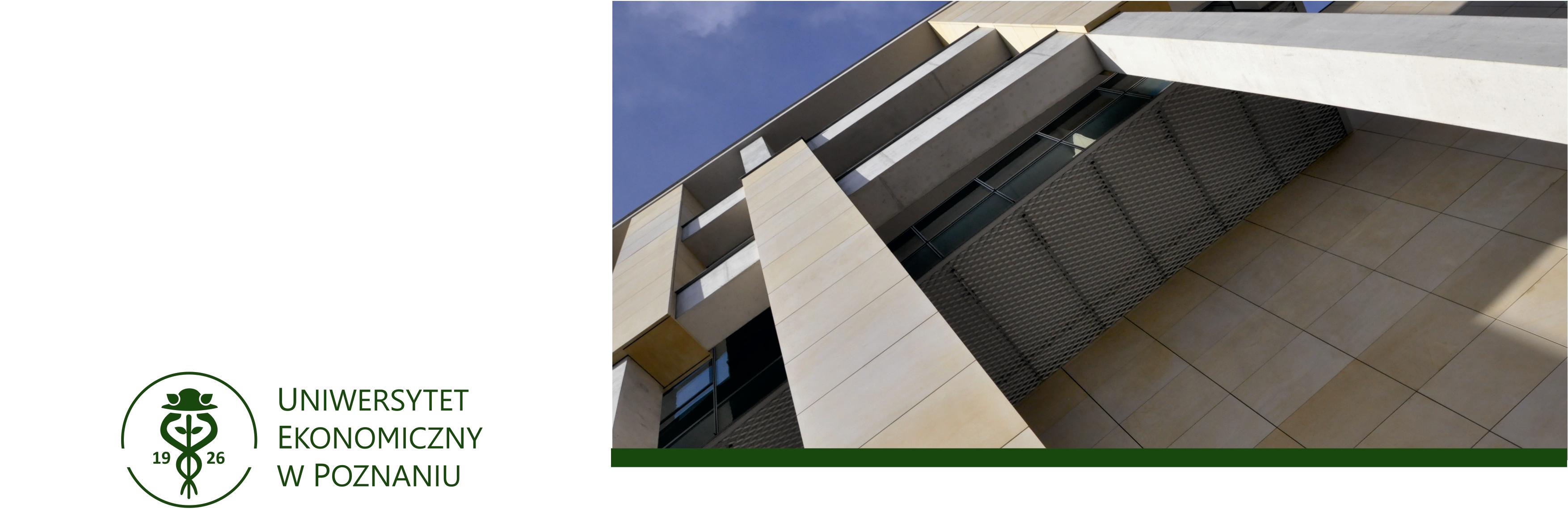 Data Management PlanResearch Office January 12, 2024
Grantors' current requirements regarding Open Research Data
An increasing number of science and research project funding bodies require the researcher to produce a data management plan in the project proposal as part of open science.
National Science Centre
Data Management Plan - a separate section of the project proposal and clear guidelines on how to interpret the relevant items and how to complete them
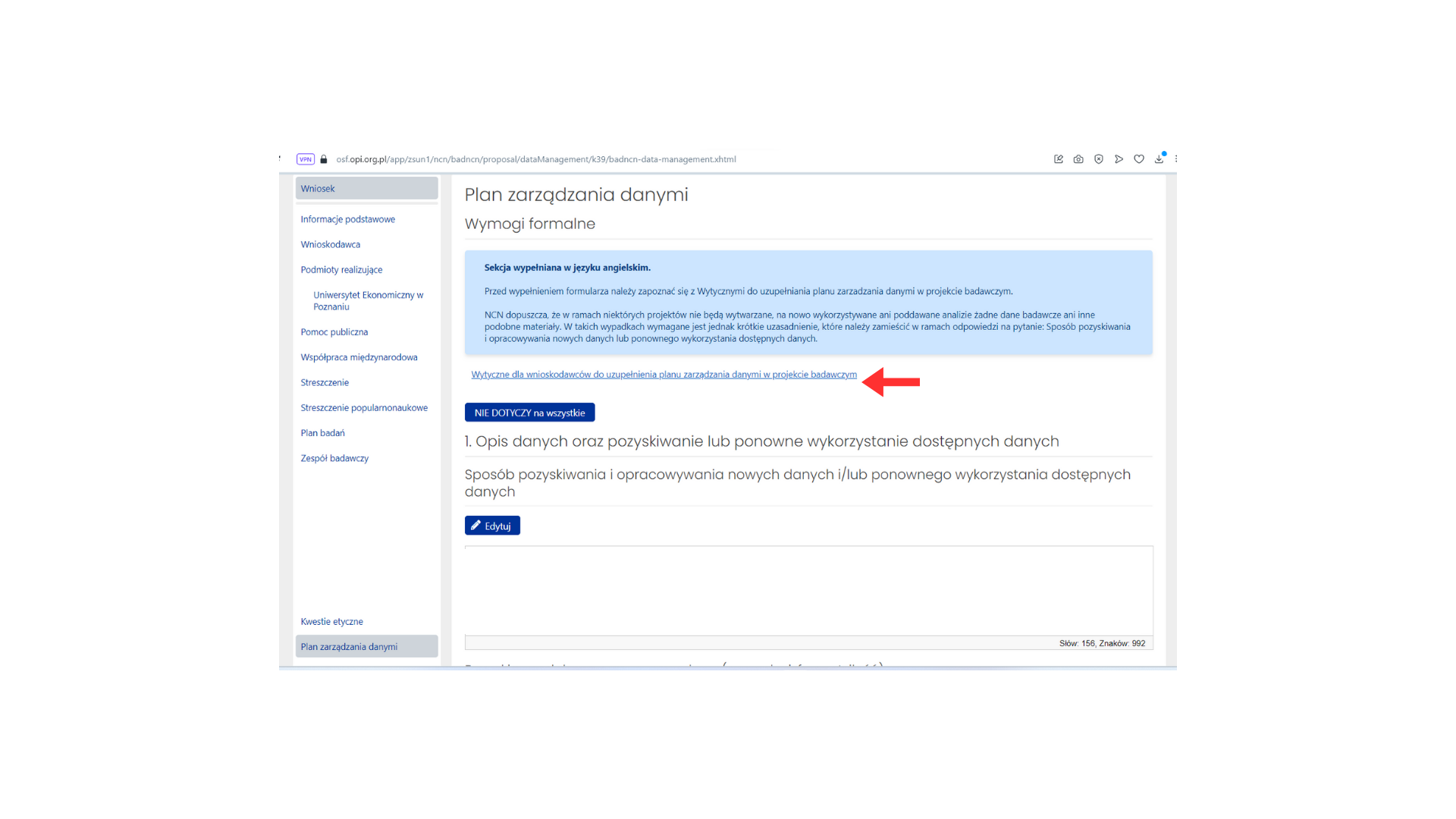 When drafting a project proposal and completing a DMP
https://www.ncn.gov.pl/sites/default/files/pliki/regulaminy/wytyczne_zarzadzanie_danymi.pdf
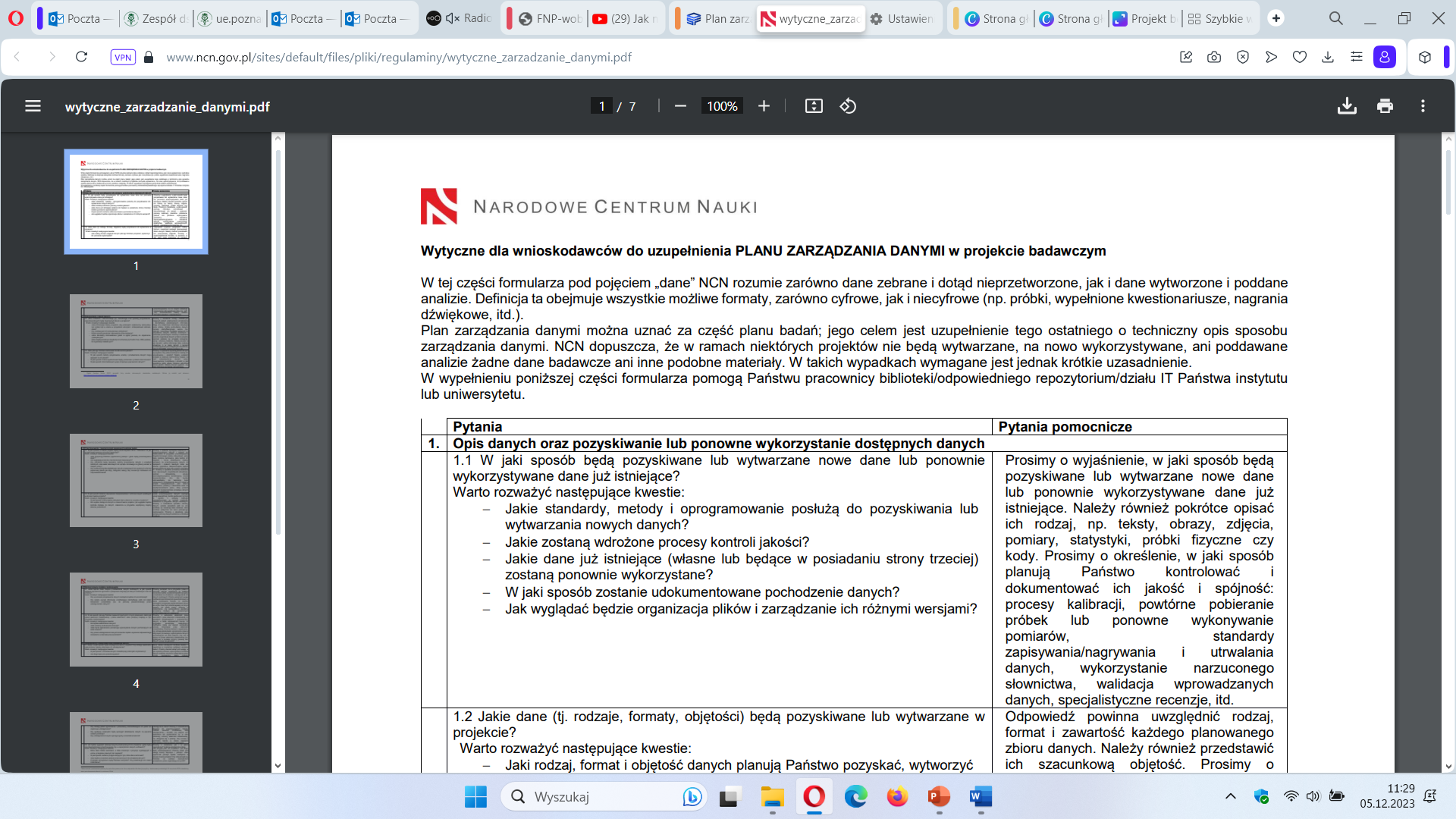 Data Management Plan - general guidelines

There is no single template, no copy-paste format.
Each DMP is different, just as research projects are different. 
It is closely aligned with the research plan - it reflects the research being undertaken and what happens to the data as it is carried out, it is a technical description of how the data will be managed in the project.
 
An important tip:
Respond in a concise, factual and precise manner. 
What you commit to will be revisited, i.e. the plan will be further expanded upon at the final report submission stage and evaluated at the end of the project.
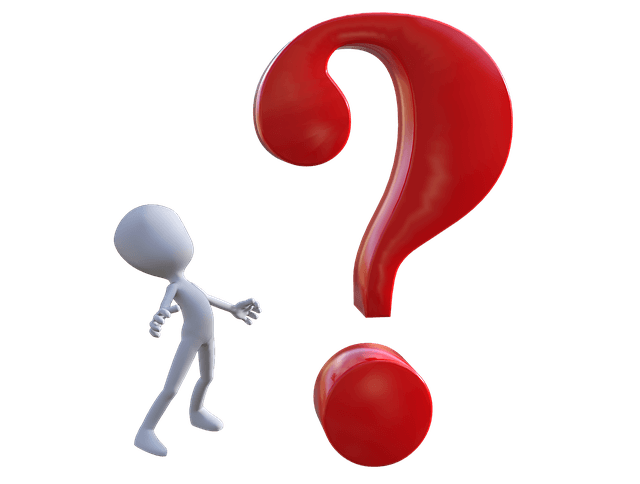 When drafting a project proposal and completing a DMP
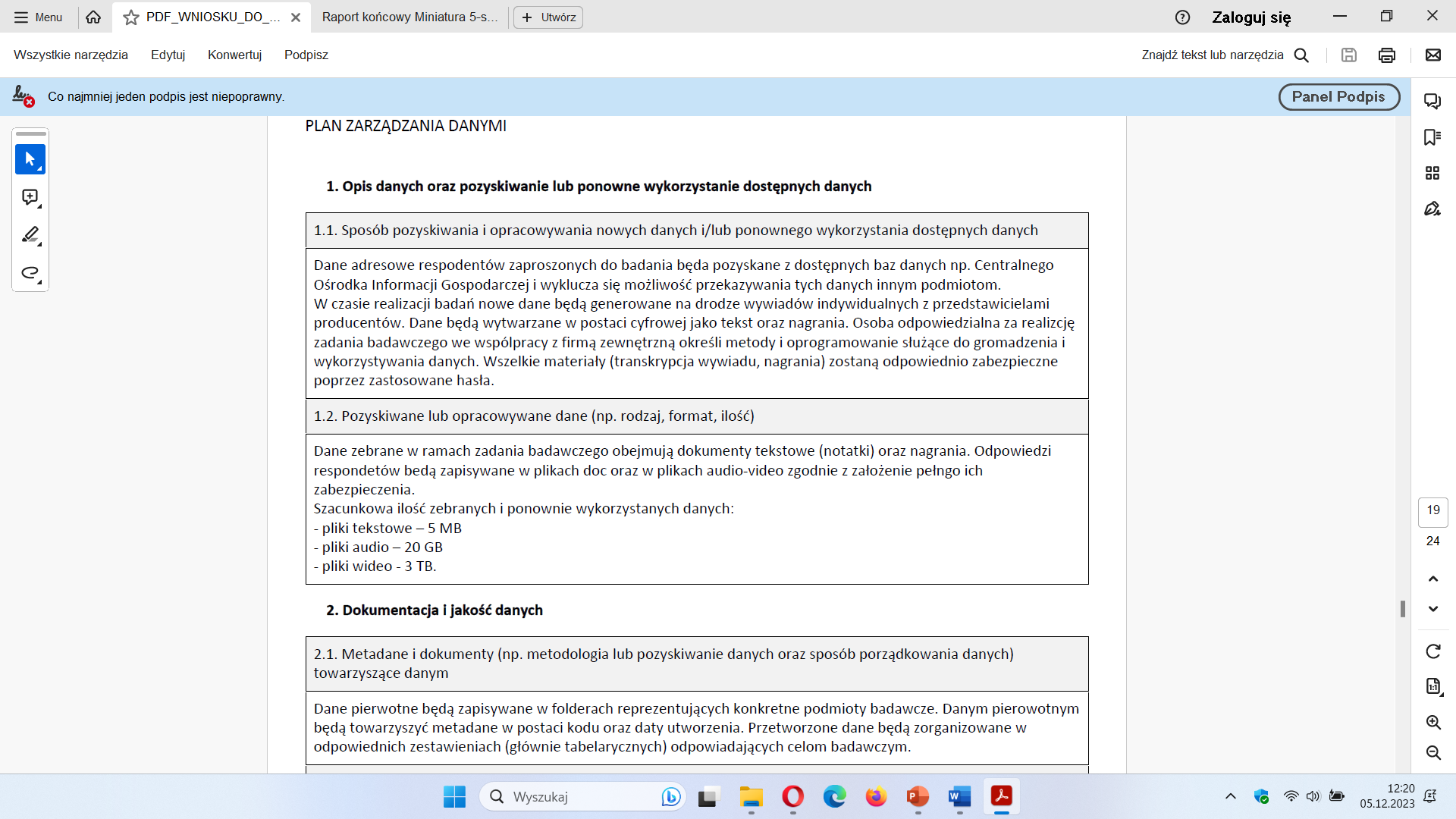 When drafting a project proposal and completing a DMP
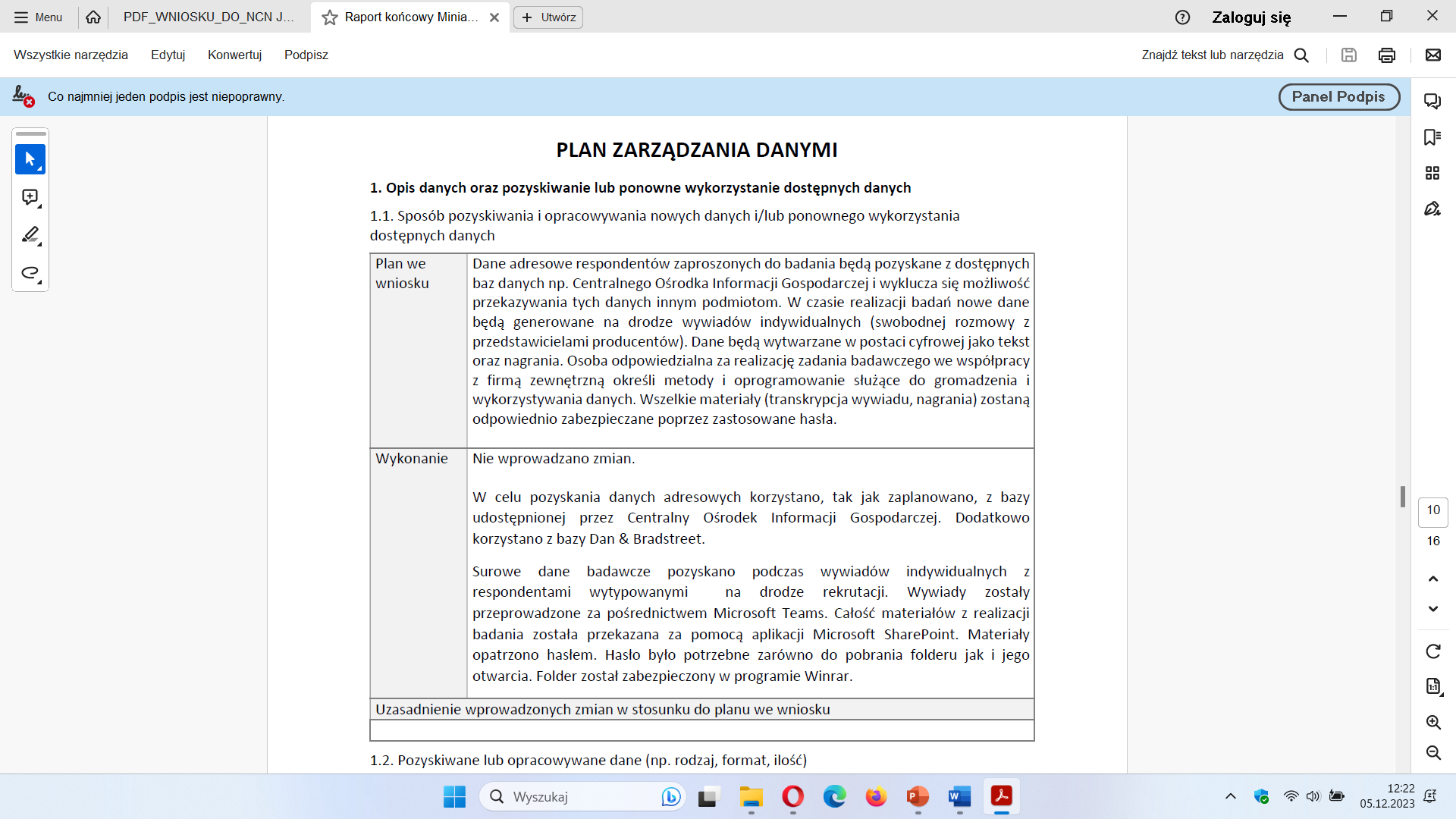 When drafting a project proposal and completing a DMP
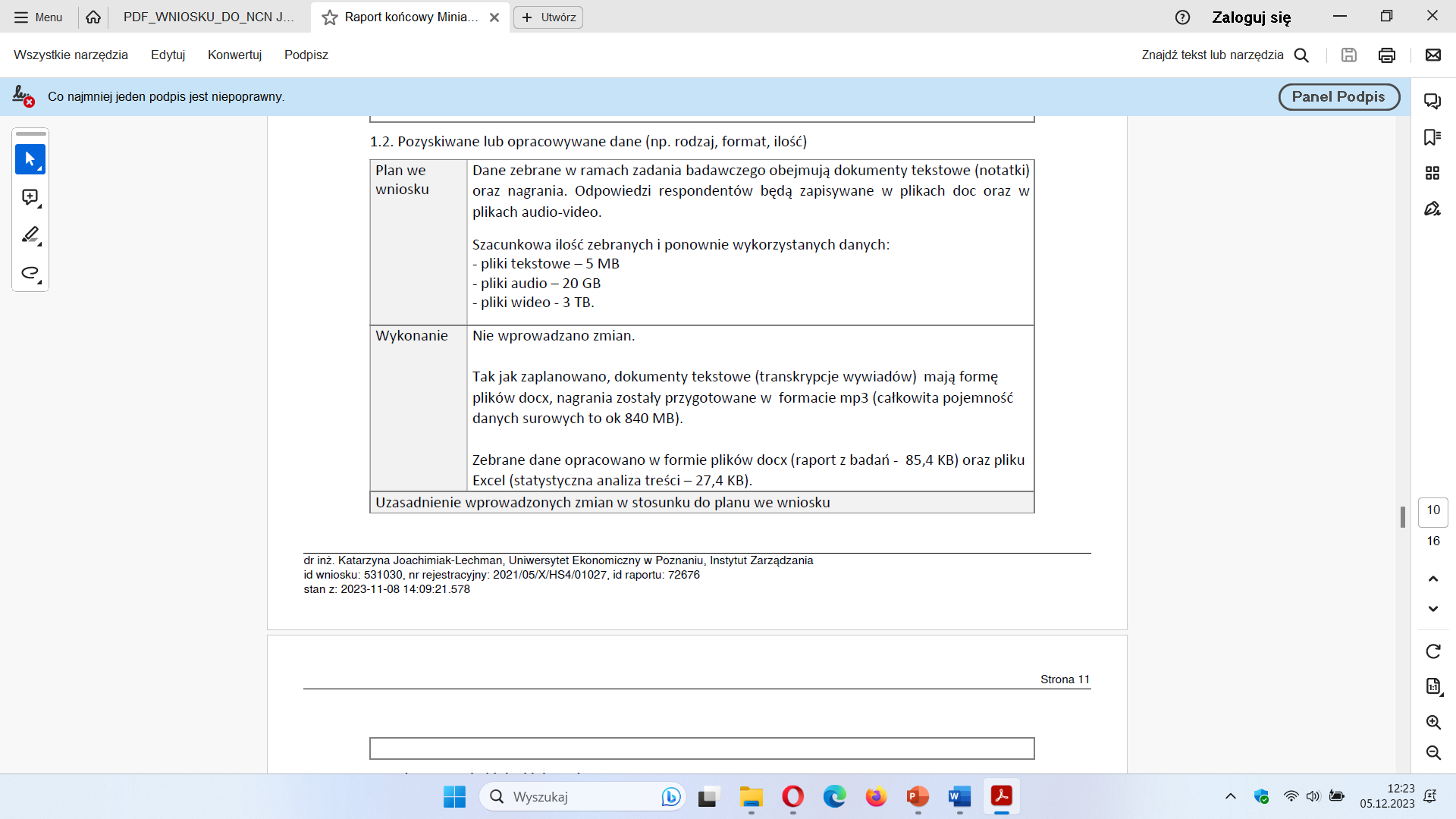 Data Management Plan -  Research Office support
Data Management Plan – Horizon Europe
 https://scienceeurope.org/our-priorities/research-data/research-data-management/
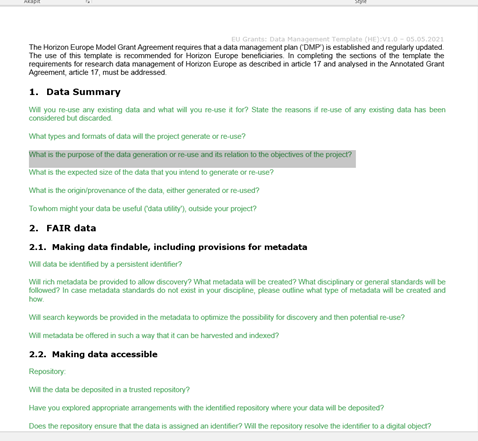